Smart Cookies Registering a Girl
[Speaker Notes: Purpose: demonstrate how to register a girl for a Smart Cookies user account]
Girl Registration steps
Register with GSUSA
Receive Registration Email
Complete the registration   information
Submit and GO!
Be sure that you have registered your Girl Scout with your local Council for the upcoming season . Verify that your email address is correct in the GSUSA registration system so that you will receive the registration email when your Girl Scout Council sends it.
Prior to the start of your Council’s cookie sale season, you will receive an email invitation from noreply@abcsmartcookies.com that will include a link for registering your Girl Scout with her Smart Cookies account.
Once you click on the link to register, complete all of the required information including your Girl Scout’s username and password.
Submit your registration and you’ll receive a confirmation email.  You’ are now ready to start your cookie sale activities .
Registering is easy!
How to register a girl in Smart Cookies
Registration Email
[Speaker Notes: An email with the link for registering the girl will be sent to the parent/guardian after the girl has been entered into her Troop in the Smart Cookies platform by the Council.  
Click on the link to start the registration process
Each girl must have a unique account.  For example, two girls cannot share the same account.
Please confirm that your Girl Scout has been registered for the current Girl Scout season and has met the requirements established by Council to participate in the Cookie Program. 
Each Council will establish their date for sending out the Smart Cookies girl registration email. Check with your Troop leader if you do not receive a registration email.]
Complete registration page
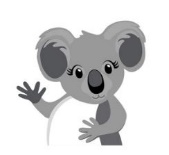 [Speaker Notes: Mandatory fields are marked with an asterisk
The girl registration page shows the option to allow girl delivery on the social media link. This is a mandatory field that must be answered during the registration process.  The parent can change the option after registration by editing the field on the Girl’s profile page]
Select social media link setting
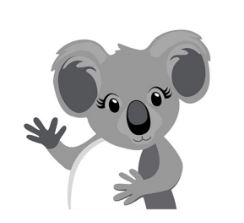 [Speaker Notes: Select whether or not to add  local delivery of cookies as an option via your social media link]
Registration confirmation
[Speaker Notes: In addition to the onscreen confirmation  the Girl Scout's caregiver  will receive a confirmation email]
Update Profile
[Speaker Notes: Girl’s profile page allows the parent to turn the option on or off at any time. When the option is turned off, any links that have been previously posted will not allow the girl delivery option.]
ABC Bakers YouTube Channel
[Speaker Notes: The Smart Cookies Girl Experience video explains all of the girl online resources including the girl delivery via social link option]